PROCESOS PETROQUÍMICOS
UNIDAD 2
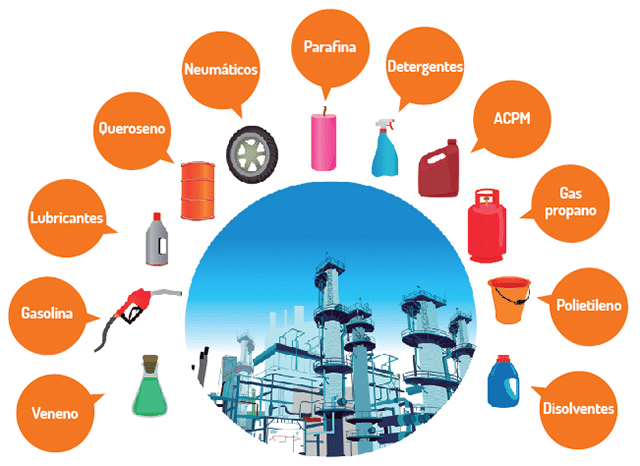 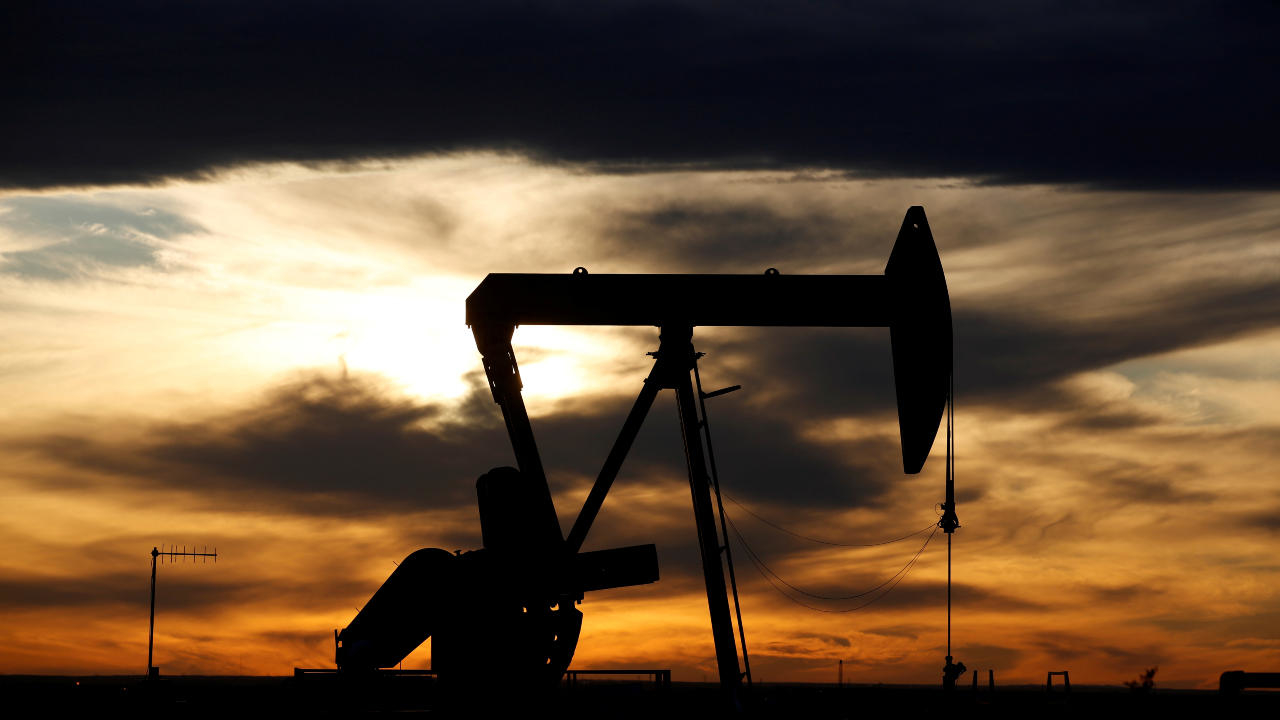 PROCESO PRODUCTIVO DEL PETRÓLEO
INTRODUCCIÓN
ORIGEN 
Factores para su formación: 
Ausencia de aire 
Restos de plantas y animales (sobre todo, plancton marino) 
Gran presión de las capas de tierra 
Altas temperaturas 
Acción de bacterias
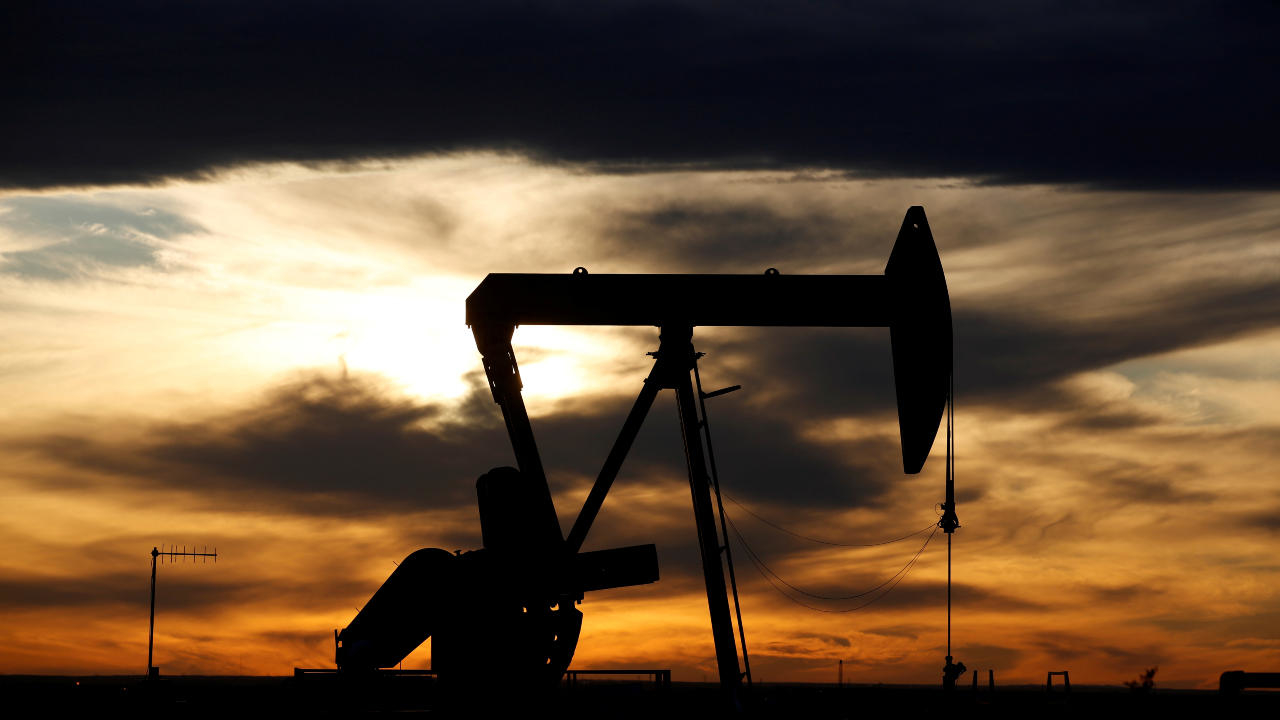 PROCESO PRODUCTIVO DEL PETRÓLEO
EXPLORACIÓN
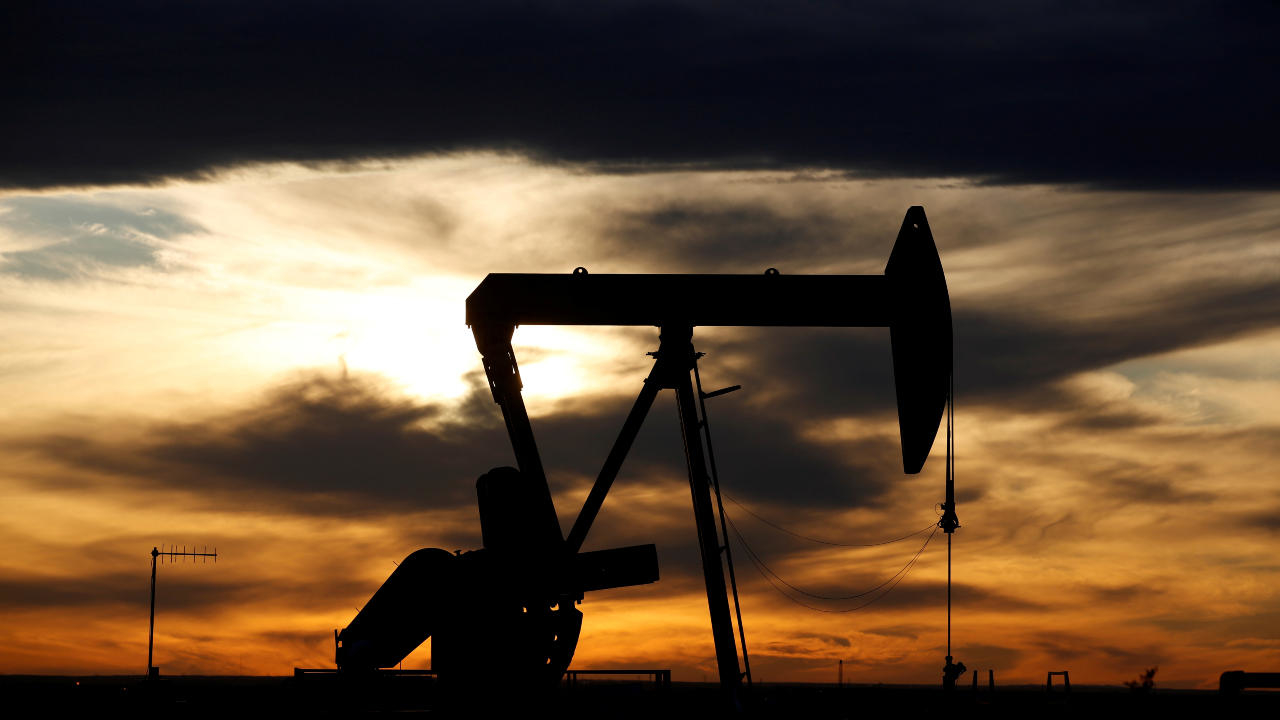 PROCESO PRODUCTIVO DEL PETRÓLEO
EXPLORACIÓN
Cuando el terreno no presenta una estructura igual en su superficie que en el subsuelo
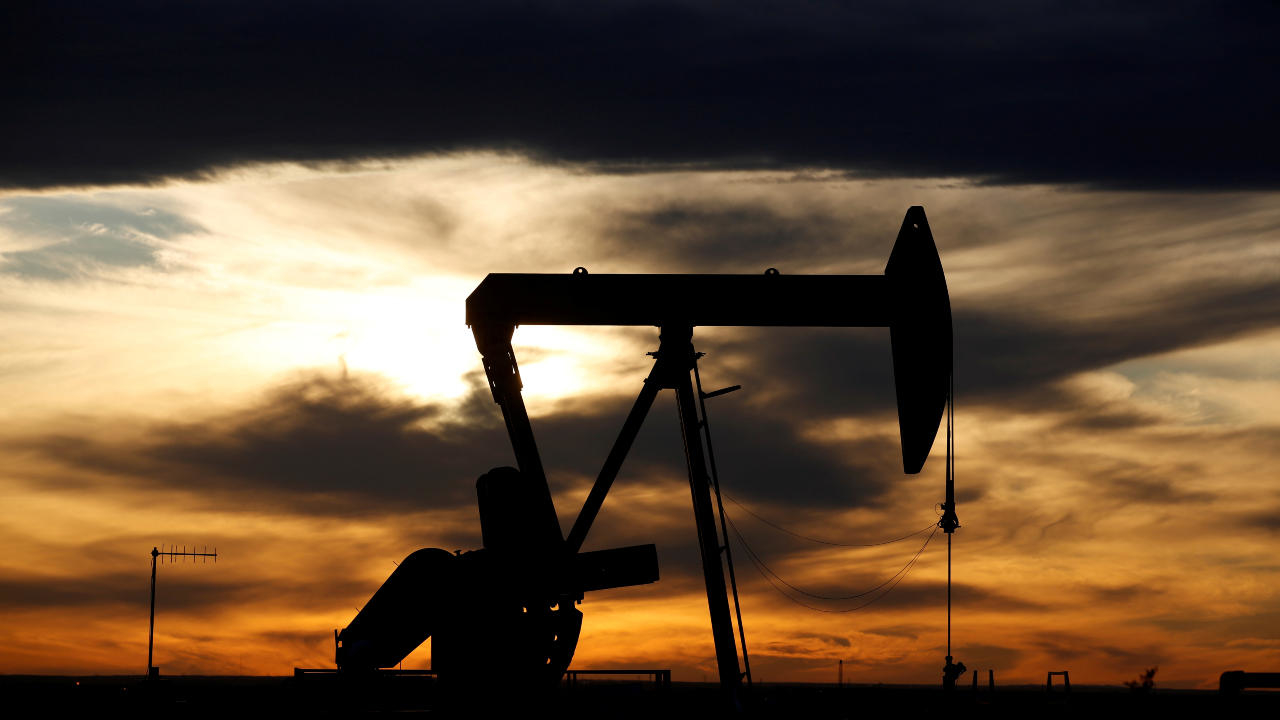 PROCESO PRODUCTIVO DEL PETRÓLEO
EXTRACCIÓN
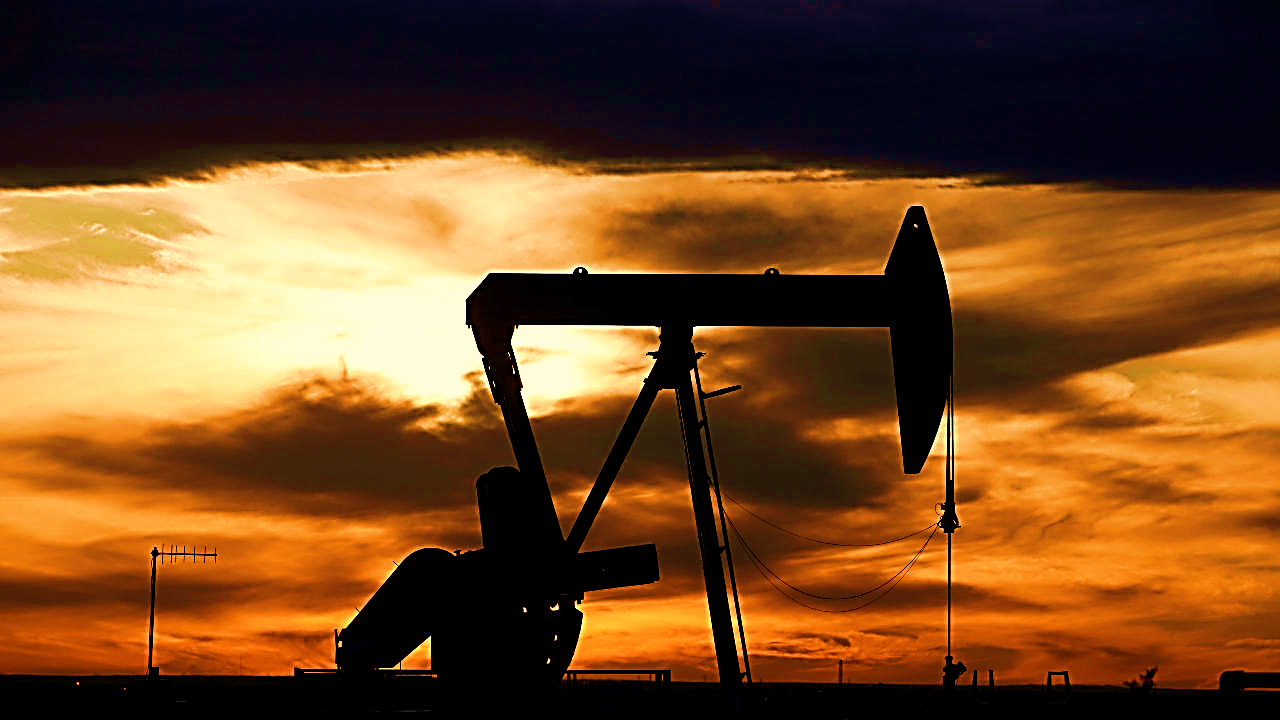 PROCESO PRODUCTIVO DEL PETRÓLEO
EXTRACCIÓN
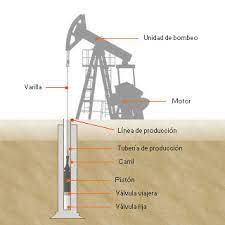 Método de rotación. 

Consiste en un sistema de tubos acoplados unos a continuación de otros que, impulsados por un motor, van girando y perforando hacia abajo. En el extremo se halla una broca o trépano con dientes que rompen la roca, cuchillas que la separan y diamantes que la perforan, dependiendo del tipo de terreno. Además, existe un sistema de polea móvil del que se suspende el conjunto de los tubos que impide que todo el peso de los tubos –los pozos tienen profundidades de miles de metros– recaiga sobre la broca.
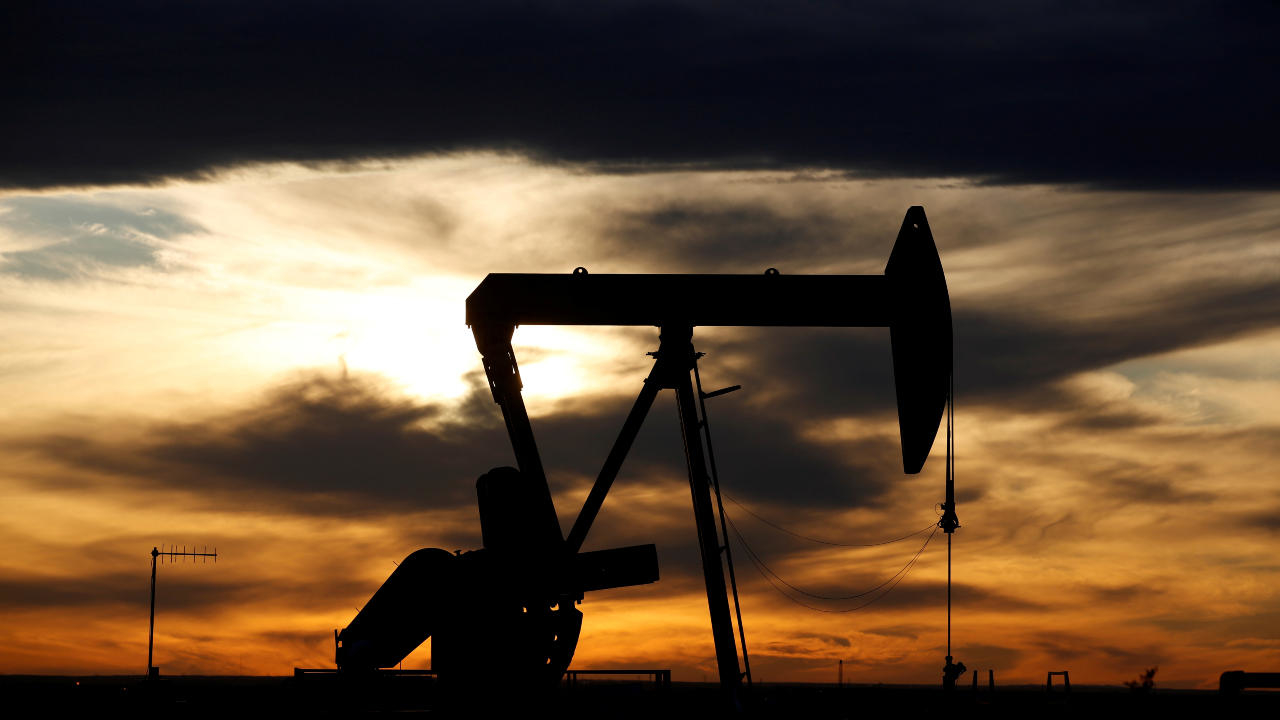 PROCESO PRODUCTIVO DEL PETRÓLEO
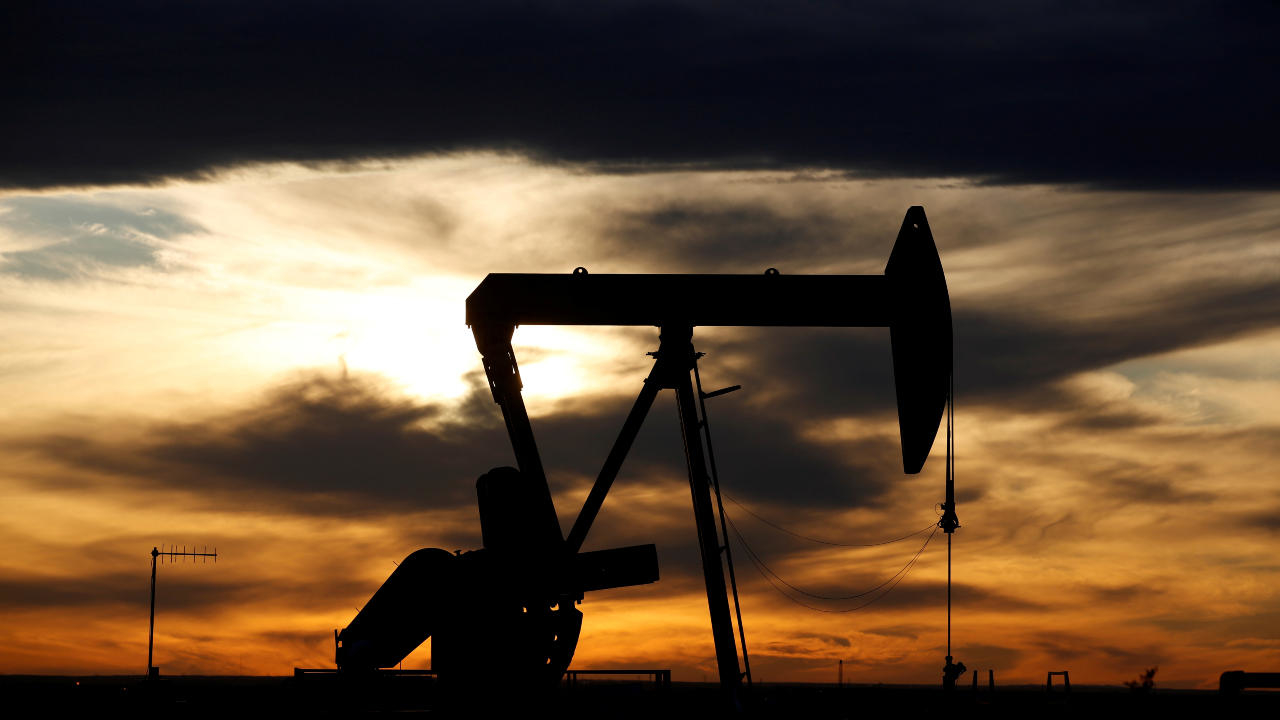 PROCESO PRODUCTIVO DEL PETRÓLEO
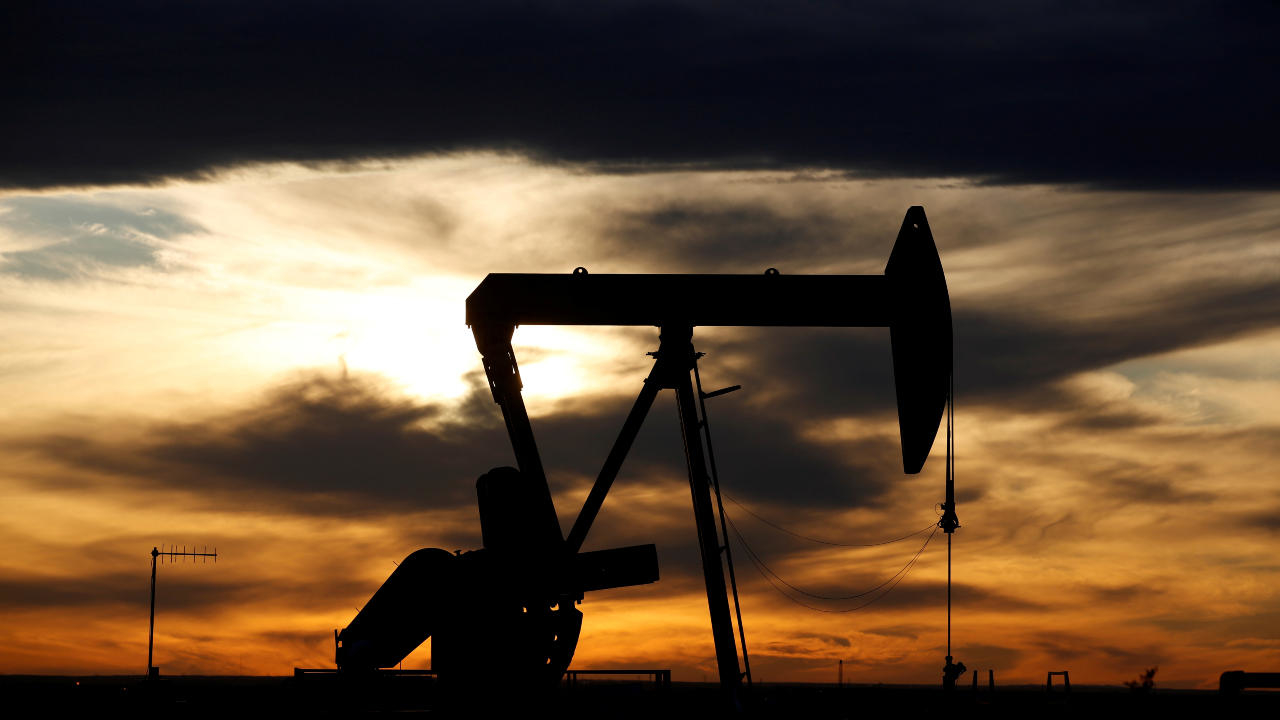 PROCESO PRODUCTIVO DEL PETRÓLEO
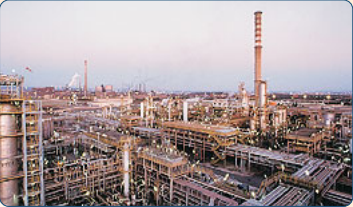 REFINO Y OBTENCIÓN DE PRODUCTOS
El petróleo, tal como se extrae del yacimiento, no tiene aplicación práctica alguna. Por ello, se hace necesario separarlo en diferentes fracciones que sí son de utilidad. Este proceso se realiza en las refinerías.
Una refinería es una instalación industrial en la que se transforma el petróleo crudo en productos útiles para las personas. El conjunto de operaciones que se realizan en las refinerías para conseguir estos productos son denominados “procesos de refino”.
La industria del refino tiene como finalidad obtener del petróleo la mayor cantidad posible de productos de calidad bien determinada, que van desde los gases ligeros, como el propano y el butano, hasta las racciones más pesadas, fuelóleo y asfaltos, pasando por otros roductos intermedios como las gasolinas, el gasoil y los aceites lubricantes.
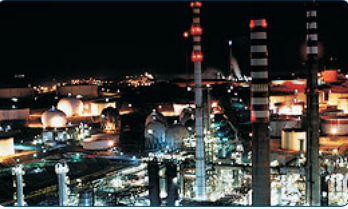 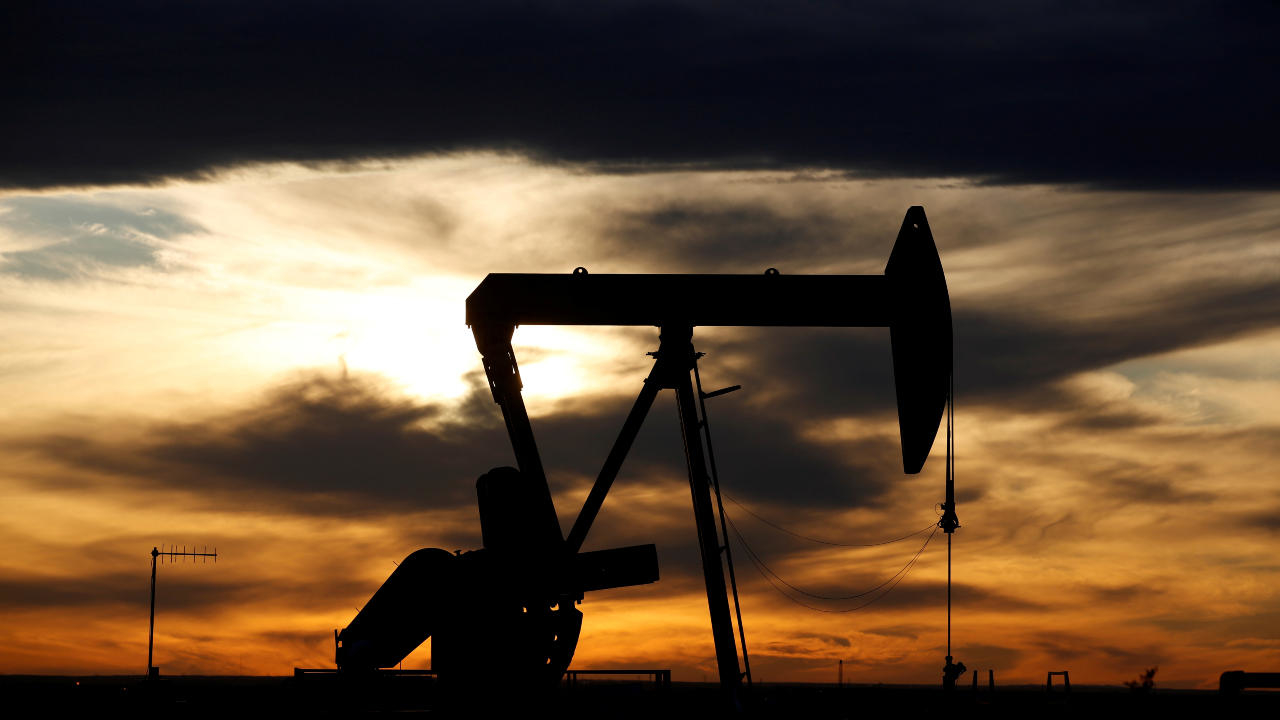 PROCESO PRODUCTIVO DEL PETRÓLEO
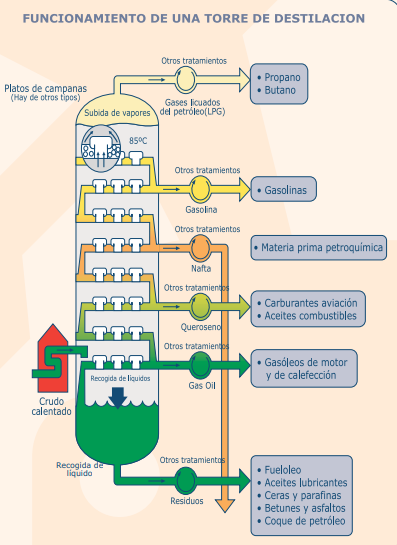 REFINO Y OBTENCIÓN DE PRODUCTOS
PROCESOS DE REFINO 

Los procesos de refino dentro de una refinería se pueden clasificar, por orden de realización y de forma general, en destilación, conversión y tratamiento. 
Antes de comenzar este proceso se realiza un análisis de laboratorio del petróleo, puesto que no todos los petróleos son iguales, ni de todos se pueden extraer las mismas sustancias. A continuación se realizan una serie de refinados “piloto” donde se experimentan a pequeña escala todas las operaciones de refino. 
Una vez comprobados los pasos a realizar, se inicia el proceso.
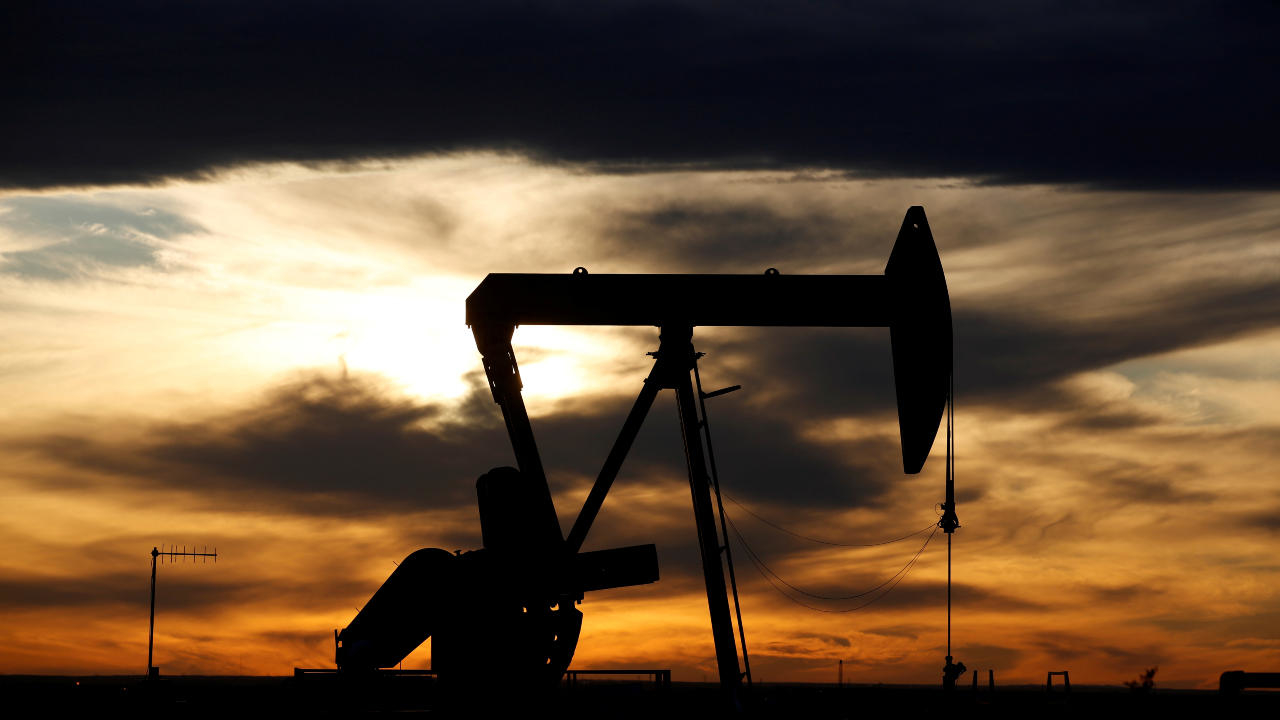 PROCESO PRODUCTIVO DEL PETRÓLEO
REFINO Y OBTENCIÓN DE PRODUCTOS
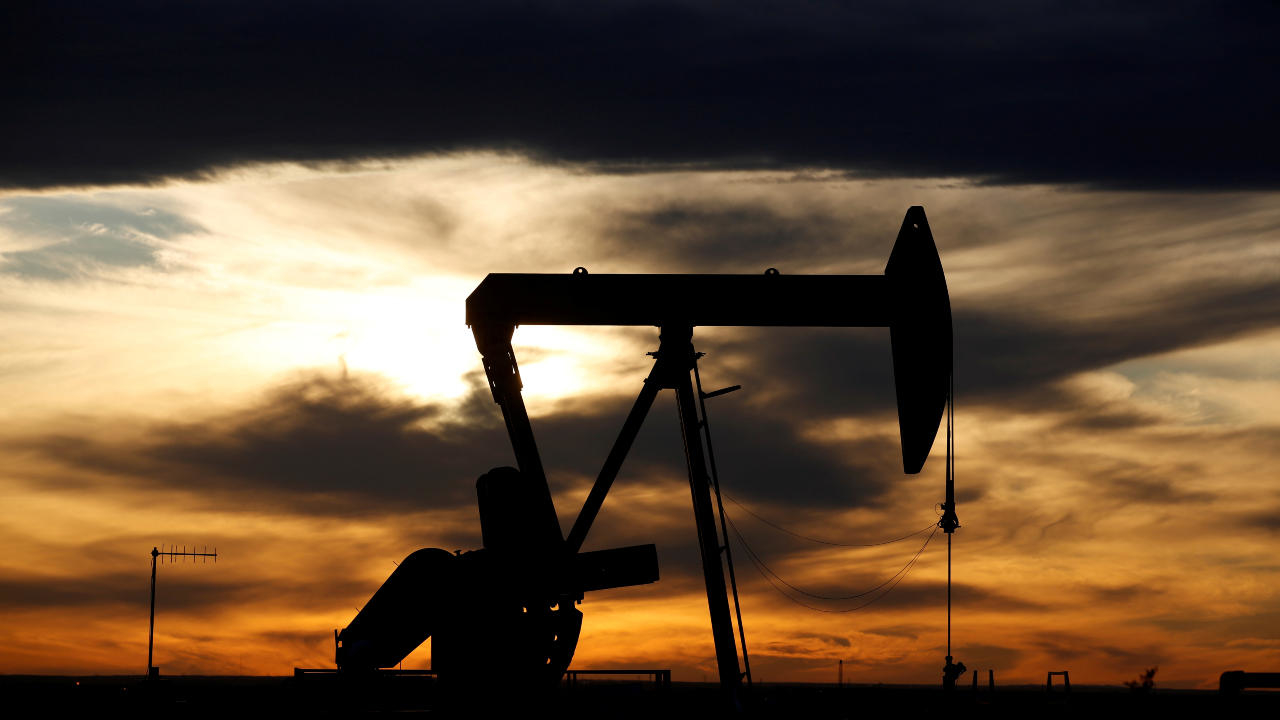 PROCESO PRODUCTIVO DEL PETRÓLEO
REFINO Y OBTENCIÓN DE PRODUCTOS
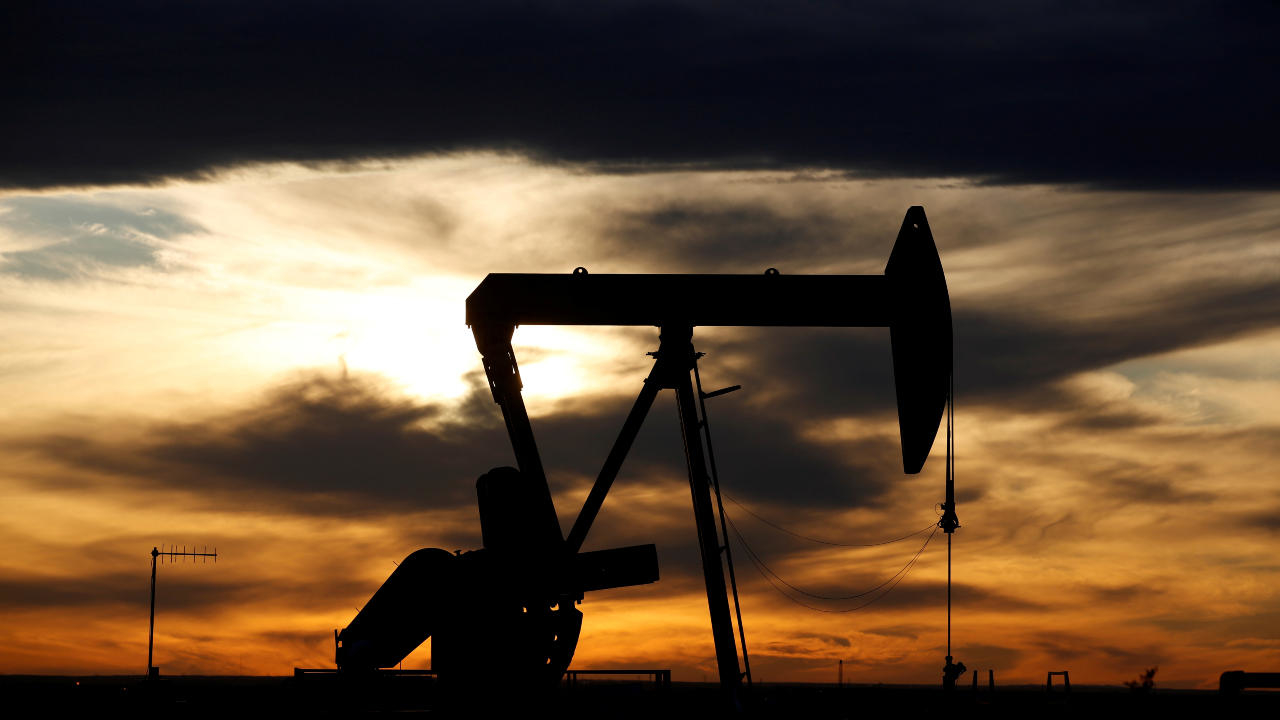 PROCESO PRODUCTIVO DEL PETRÓLEO
REFINO Y OBTENCIÓN DE PRODUCTOS
PORCENTAJES DE LOS DISTINTOS PRODUCTOS REFINADOS 

En 1920, un barril de crudo, que contiene 159 litros, producía 41,5 litros de gasolina, 20 litros de queroseno, 77 litros de gasoil y destilados y 20 litros de destilados más pesados. 

Hoy un barril de crudo produce 79,5 litros de gasolina, 11,5 de combustible para reactores, 34 litros de gasoil y destilados, 15 litros de lubricantes y 11,5 litros de residuos más pesados.
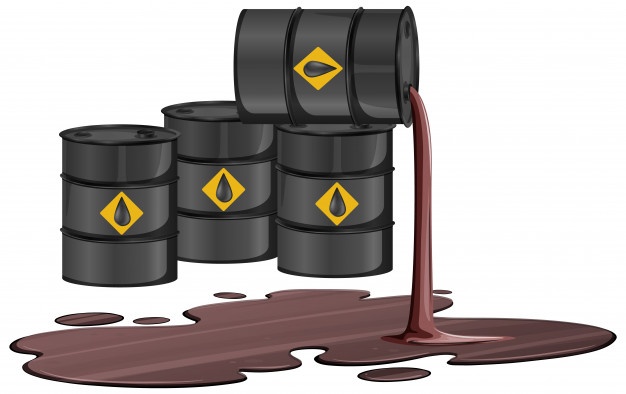 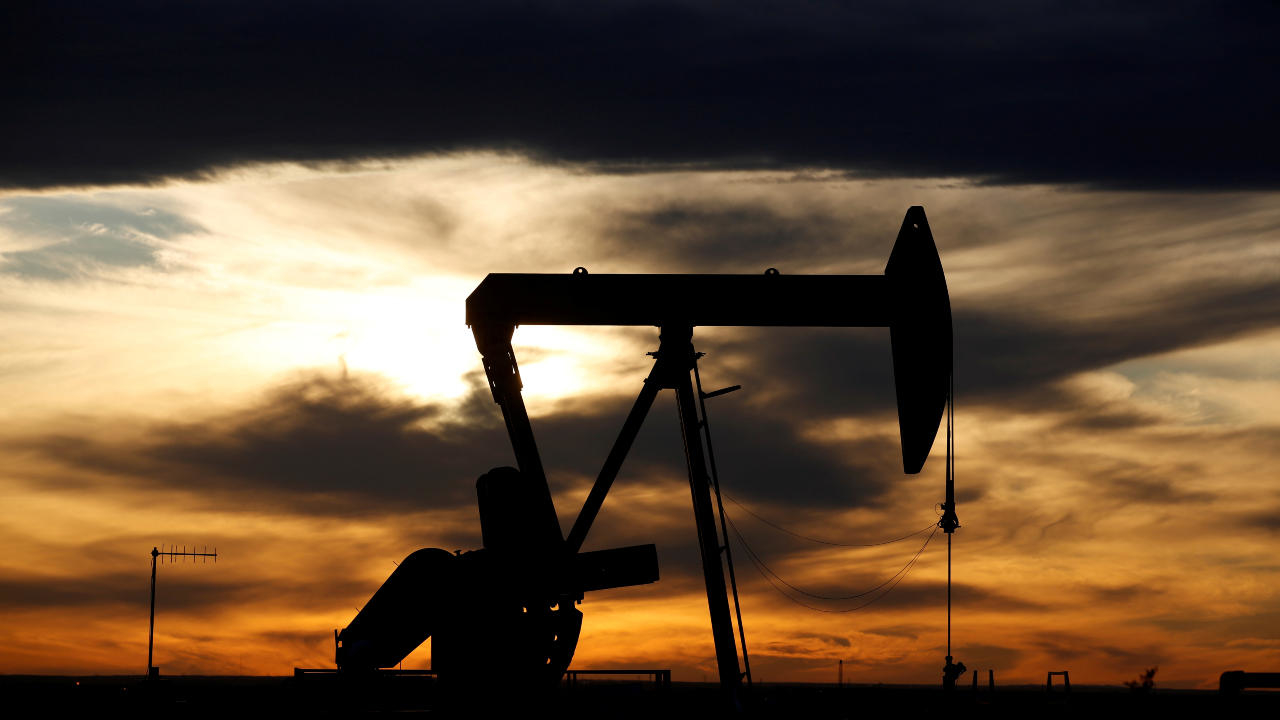 PROCESO PRODUCTIVO DEL PETRÓLEO
REFINO Y OBTENCIÓN DE PRODUCTOS
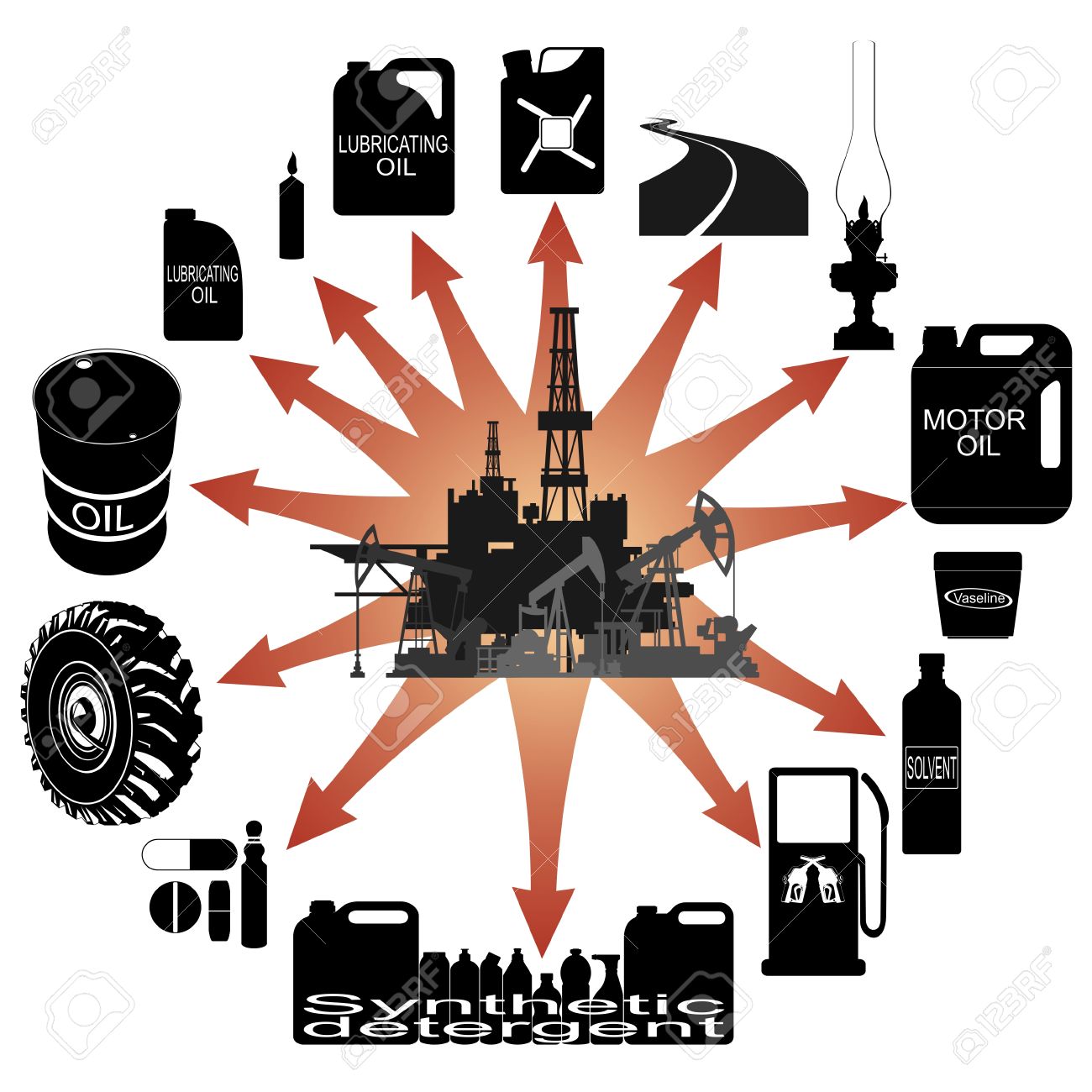 Principales productos derivados del petróleo 


Gases del petróleo (butano, propano) 
Gasolinas para automóviles (sin plomo, de 98 octanos) 
Combustibles para aviones (alto octanaje, querosenos) 
Gasóleos (para automóviles, para calefacción) 
Fuelóleos (combustible para buques, para la industria) Otros derivados
Aceites (lubricantes, grasas) 
Asfaltos (para carreteras, pistas deportivas) 
Aditivos (para mejorar combustibles líquidos y lubricantes)
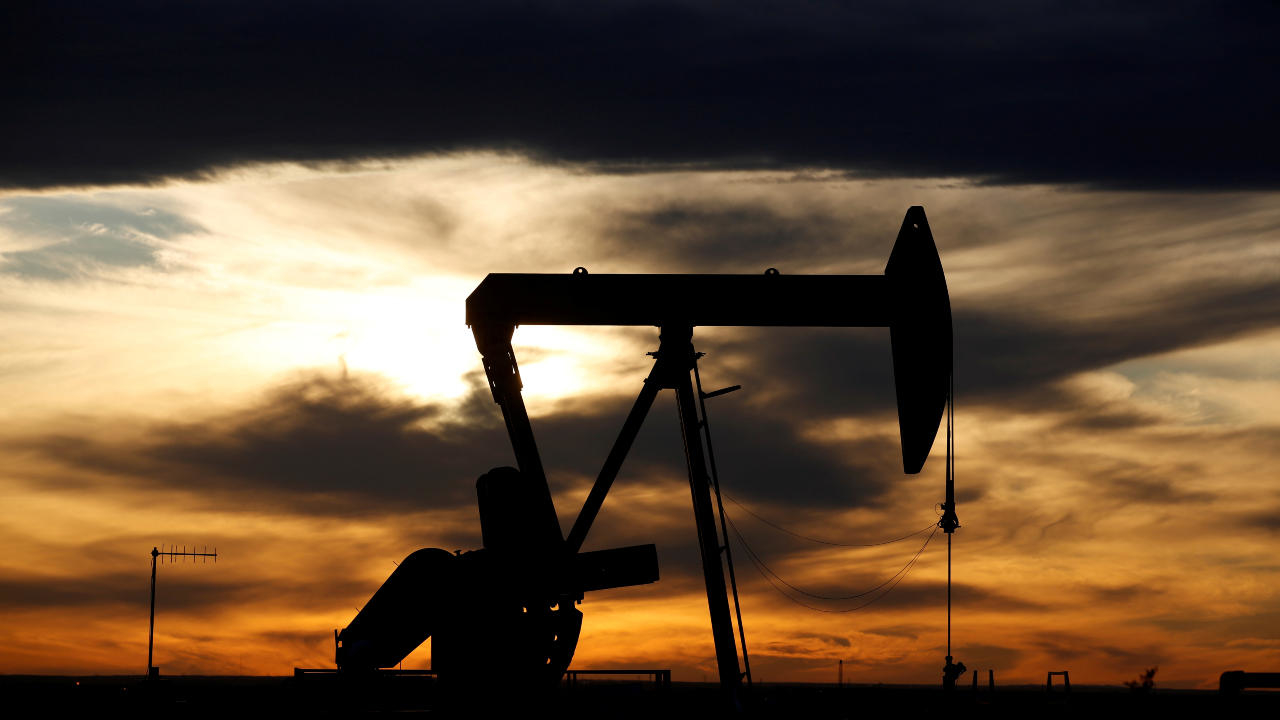 PROCESO PRODUCTIVO DEL PETRÓLEO
REFINO Y OBTENCIÓN DE PRODUCTOS
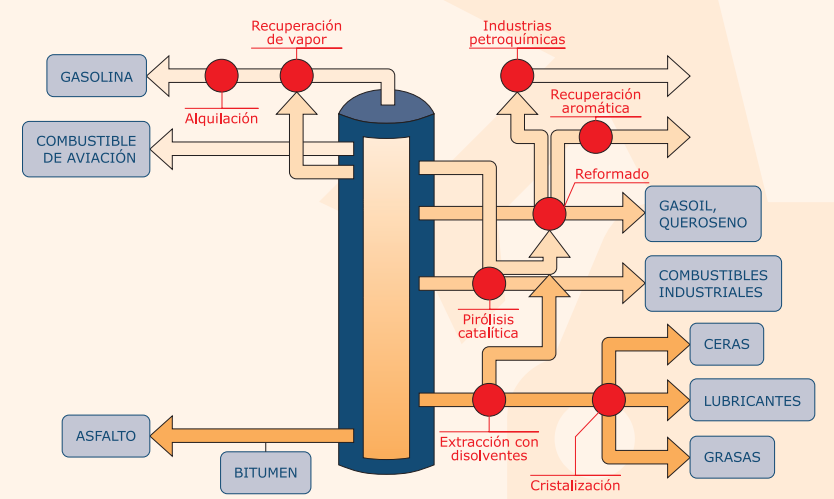 BIBLIOGRAFÍA
Asociación Española de Operadores de Productos Petrolíferos C/ Sor Angela de la Cruz, 2-11ª - 28020 Madrid